Між нами Житель Неба у яслях бідних і тісних... Зневіра і потреби лягли Йому до ніг.
Прийшов на Себе взяти печалі і жалі... Та очі немовляти нам радістю цвіли!
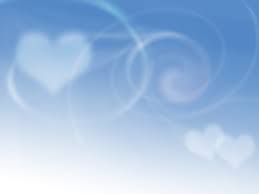 Цвіт Любові, суть Любові Святе ясне Дитя, наче ранок веселковий, 
нам несе життя, нам несе життя, кличе до життя!
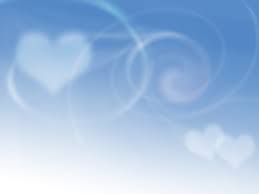 Спочити Йому треба, та хто Його запросить в дім?... Поклич Його до себе, розраду знайдеш у Нім.
Від нас Йому не треба дарунків, диво страв, єдине лише треба: щоб ти любов пізнав!..
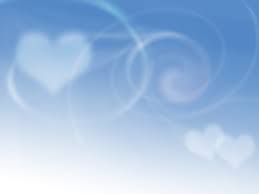 Цвіт Любові, суть Любові Святе ясне Дитя, наче ранок веселковий, 
нам несе життя, нам несе життя, кличе до життя!
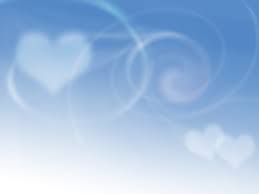 Донині Бог є з нами, вінок терновий на чолі... Зневага йде слідами за Ним по цій землі...
А Він нас всіх благає у мирі з кожним жить, втішає і навчає прощати і любить.
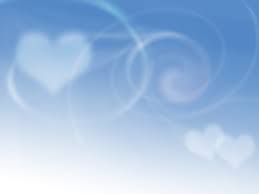 Цвіт Любові, суть Любові Святе ясне Дитя, наче ранок веселковий, 
нам несе життя, нам несе життя, кличе до життя!
*****
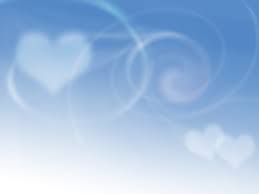